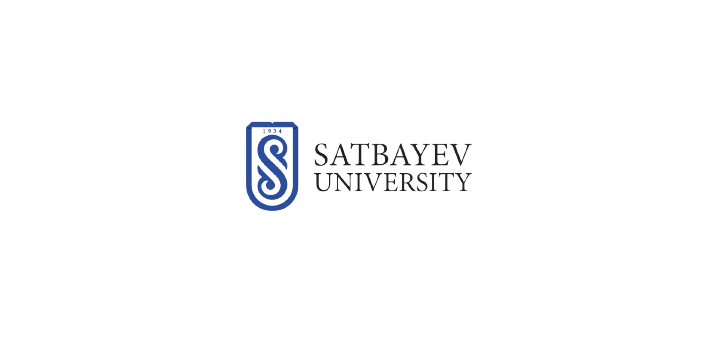 Қ.И. Сәтбаев атындағы Қазақ ұлттық техникалық зерттеу университеті
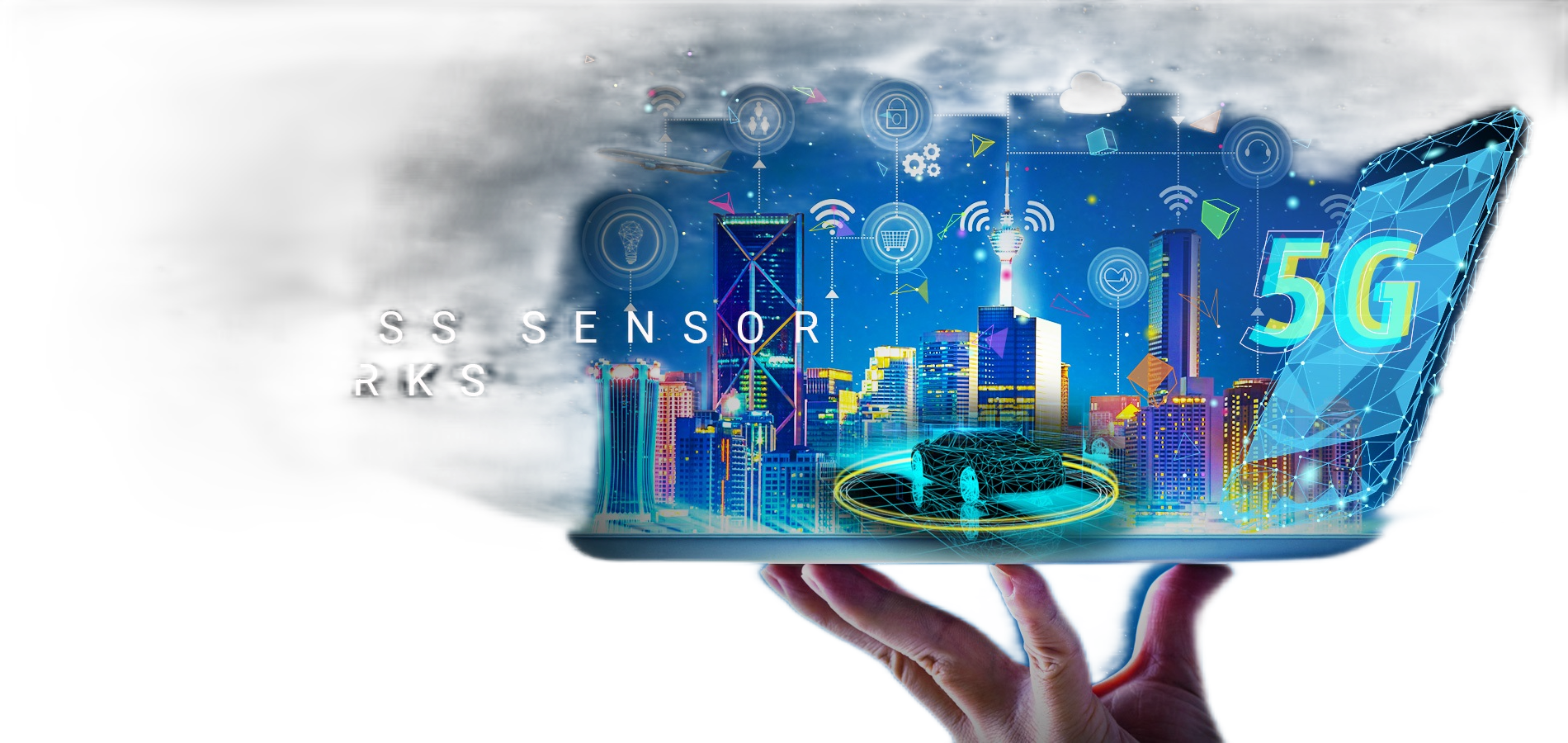 Сымсыз сенсорлық желілер 


ЛЕКЦИЯ №7

ССЖ ЖАСАУ ПЛАТФОРМАЛАРЫ
Смайлов Н.К.
PhD доктор
Ассоц. профессор
Мазмұны
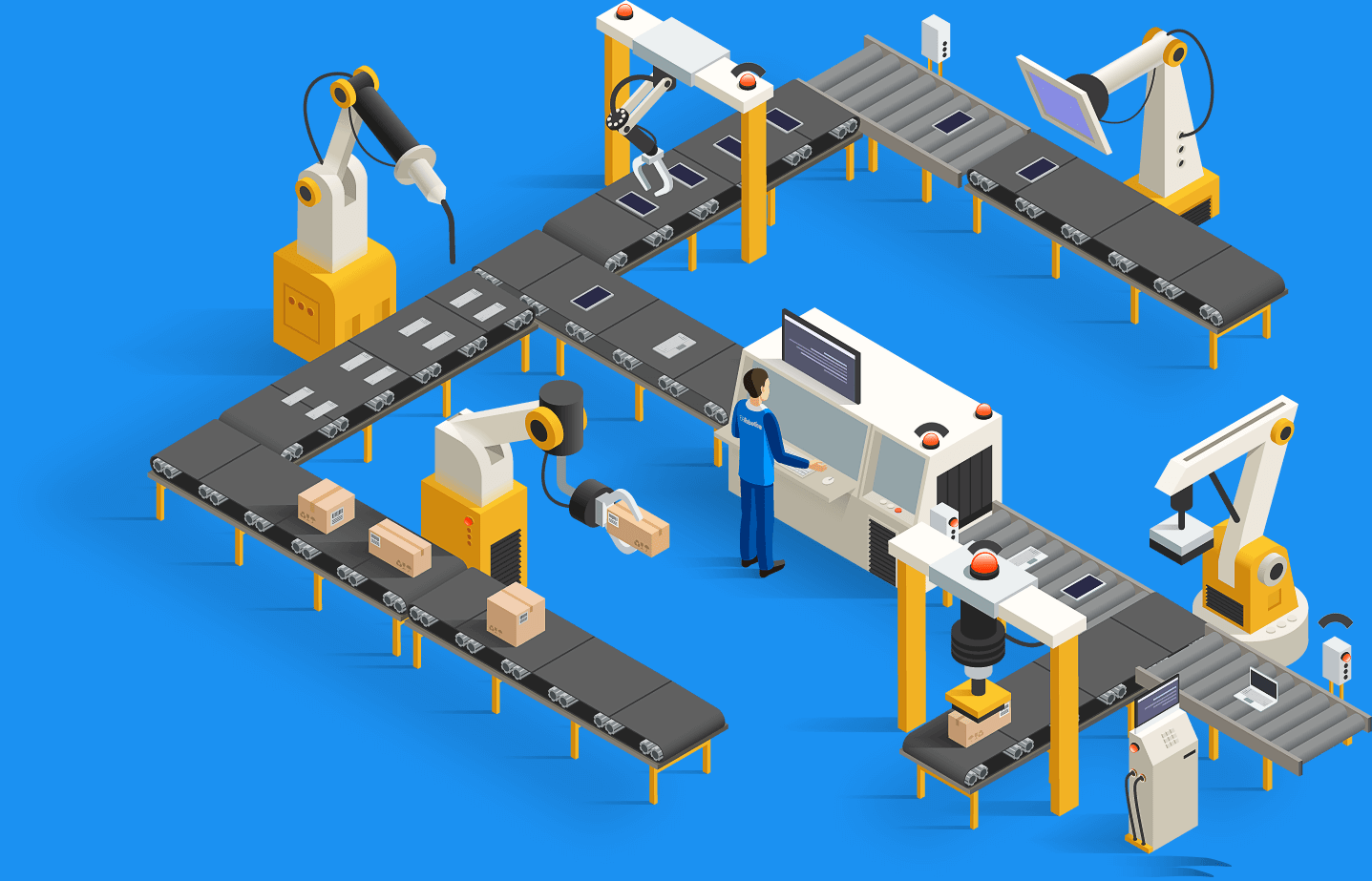 ССЖ платформаларының архитектурасы мен құрамдас бөліктері
Көптеген ССЖ платформалары COTS (Commercial Off-The-Shelf) құрамдастарына негізделген және ССЖ дамуы микропроцессорлардың дамуына өте тәуелді.  ССЖ платформаларының көпшілігі төмен қуат дизайнына, бірнеше сенсорлармен біріктірілген интерфейстерге және кеңінен қол жетімді әзірлеу құралдарына байланысты 8 биттік немесе 16 биттік RISC процессорларын (мысалы, Atmel ATmega және Texas Instruments (TI) MSP430 микроконтроллерлері) пайдаланады. Жақында сенсорлық түйіндердің өңдеу қуатының артуына байланысты кейбір платформалар ARM Cortex процессорларын пайдалана бастады.
Барлық ССЖ платформаларының жүйелік архитектурасы салыстырмалы түрде ұқсас және негізінен келесі компоненттерден тұрады:
Сымсыз байланыс
Радио қабылдағыш сенсор түйінінің ең қуатты тұтынатын құрамдас бөлігі болып табылады.  Оның жұмыс істеуі жиі сенсорлық түйіннің жалпы энергетикалық ресурстарының 50% -дан астамын құрайды.  Pico радиосы [1] сияқты энергияны үнемдейтін қабылдағыштардың дамуымен қатар зерттеулер энергияны үнемдейтін хаттамалар мен маршруттау стратегияларын дамытуға да бағытталған.
ССЖ платформаларында қолданылатын әртүрлі қабылдағыштардың ішінде CC2420 (Chipcon) микроконды біріктіру арқылы SoC (System on Chip) енгізу үшін ең танымал болып табылады.  Бір чиптегі контроллер мен радио қабылдағышпен (мысалы, Nordic nRF24E1 және ATmega128FEA1 көлемін азайту үшін пайдаланушы SoC чипсеттері) жаңа ССЖ платформалары сенсор түйінінің жалпы өлшемін барған сайын азайтады.  Әрине BSS үшін қолданыстағы ССЖ платформаларының көпшілігі COTS антенналарын пайдаланғанымен,
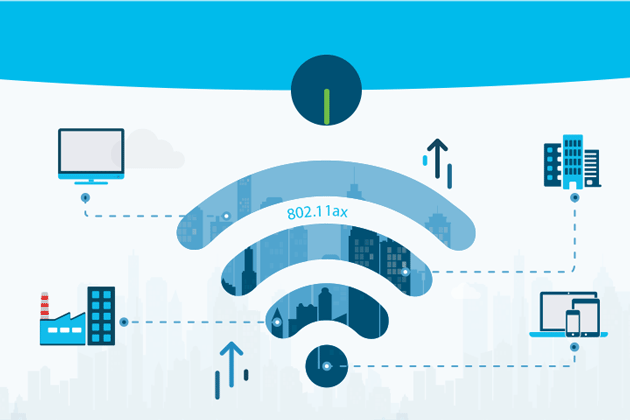 антеннаның дизайнының өзі де маңызды.  Олардың ішінде керамикалық антенналар шағын өлшемдері мен тұрақты сигнал сапасына байланысты жиі қолданылады.  Кейбір ССЖ қолданбалары үшін миниатюралық антенна дизайны негізгі зерттеу мәселесі болып қала береді.
Қолданылатын аппараттық құралға және қолданылатын операциялық жүйелерге байланысты ерте ССЖ платформалары негізінен әртүрлі байланыс протоколдарына сүйенді.  IEEE 802.15.4 стандартын енгізу ССЖ платформалары арасындағы байланысты стандарттауға мүмкіндік береді.  Көптеген соңғы ССЖ платформалары осы стандартты сымсыз байланыс протоколының негізі ретінде қабылдады.  Бұған мысал ретінде Telos, MicaZ, Pluto, iMote2, XYZ түйіні, ProSpeckz және BSN түйіні жатады.  WSN қолданбаларының кең ауқымына байланысты 802.15.4 стандарты тек MAC және байланыс хаттамасының физикалық деңгейлерін анықтайды.  Бұл қолданбаға арнайы хаттамаларды жасауға мүмкіндік береді.  Мысалы, ZigBee 802.15.4 стандартына негізделген және әртүрлі құрылғылардың өзара әрекеттесуін жеңілдетуге арналған.  ZigBee сымсыз желіні құру үшін қажетті барлық протокол деңгейлерін анықтайды, сонымен қатар қолданбаларды әзірлеуге арналған интерфейсті қамтамасыз етеді.
Жад
Микроконтроллерлер шектеулі жедел жадымен (RAM) жабдықталғандықтан, FSN платформаларының көпшілігінде сыртқы флэш жады немесе электрлік өшірілетін бағдарламаланатын тек оқу жады (EEPROM) бар.  EEPROM-ның өзгермейтін сипатына байланысты ол ендірілген жүйелердің көпшілігінде конфигурация ақпаратын сақтау үшін пайдаланылады, себебі оның қуат болмаған кезде деректерді сақтау мүмкіндігі бар.  Ол сенсор көрсеткіштерін ағымдағы сақтау үшін де қолданылады.  Мысалы, үлгі деректерін орындауға, шығарып алуға немесе сүзуге арналған алгоритмдер үшін EEPROM өңдеу буфері ретінде пайдаланылуы мүмкін.  EEPROM тағы бір қолданылуы бағдарлама кодтарын сақтау болып табылады.  Деректерді тіркеуге арналған EEPROM-дан басқа, кейбір ССЖ платформаларында micro-SD картасының интерфейсі бар.  MicroSD картасы EEPROM-ға қарағанда көбірек қуат тұтынса да, олардың жоғары сыйымдылығы деректерді ұзақ мерзімді тіркеу үшін өте қолайлы.
 Сенсор интерфейсі Қолданбаны практикалық әзірлеуді қосу үшін ССЖ платформаларының көпшілігі аналогтық және сандық сенсор интерфейстерін ұсынады.
Жад
Қарапайым фоторезисторлар мен термисторлар немесе одан да күрделі гироскоптар мен конденсатор микрофондары сияқты сенсорлар әдетте аналогтық сигналдарды шығарады.  Көптеген БСС немесе BSN платформалары деректер жинау және ұсыну үшін ADC интерфейстерімен жабдықталған.  Мысалы, Atmel Atmega128L микроконтроллерінде 15,4 кбит/с дейін іріктеуге болатын сегіз арналы 10 биттік ADC бар, ал TI MSP430 микроконтроллерінде Atmel процессорына қарағанда жоғары дәлдікті қамтамасыз ететін 12 биттік ADC бар.  ADC қосымша, кейбір платформалар сенсорларды немесе жетектерді басқару үшін цифрлық-аналогты түрлендіргішпен (DAC) жабдықталған.
 Аналогтық көрсеткіштер батарея қуатының таусылуынан туындаған кернеу ауытқуына ұшырайтындықтан, MPU-9150 9 осьті инерциялық қозғалыс блогы [2] сияқты сенсорлар тікелей цифрлық көрсеткіштерді қамтамасыз етеді. Сенсорлардың өнімділігі өте төмен болғандықтан, сериялық байланыс негізінен сандық сенсорлармен байланысу үшін пайдаланылады және ең жиі қолданылатын үш сериялық байланыс протоколдары I2C, SPI және UART болып табылады.
 Дамуды жеңілдету үшін көптеген ССЖ қолданбаларында ылғалдылық, температура, инерция, магниттік және фотосенсорлар сияқты кірістірілген сенсорлар бар.  Біріктірілген сенсорлық тақта дизайнымен аппараттық платформа ықшам болуы және кабельдер мен қосқыштар тудыратын шуға төзімді болуы мүмкін.  Дегенмен, аппараттық платформалардағы сенсорларды біріктіру платформаларды жалпы пайдалануды шектей алады, себебі әртүрлі қолданбаларда әртүрлі сенсор талаптары болуы мүмкін.
Нәр беруші
Қазіргі уақытта қуат көзі ССЖ жабдығының көлемі мен қызмет ету мерзімін анықтайтын негізгі фактор болып табылады.  Ұялы телефондар сияқты, Tor батареясы немесе баламалы қуат көзі көбінесе осы сенсорлық түйіндердің ең үлкен құрамдас бөлігі болып табылады.  Сенсорлық түйіндерді миниатюризациялау үшін бірқатар баламалар ұсынылды.  Электр қуаты технологиясының соңғы жетістіктерімен ССЖ сенсорлық түйіндерін қозғалыс, температура градиенті, индуктивті муфта және басқа баламалармен қуаттауға болатыны көрсетілді.  Дегенмен, батареялар әлі де қолданыстағы ССЖ үшін негізгі қуат көзі болып табылады.
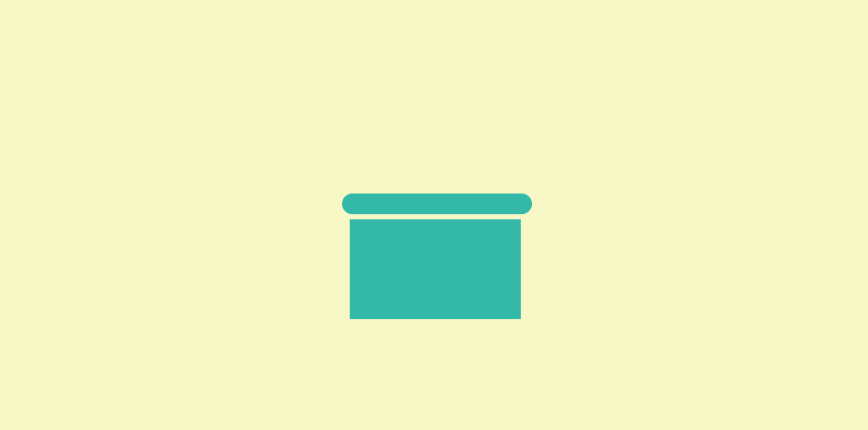 Сенсорлық жабдыққа арналған әртүрлі технологиялардың ішінде литий-иондық және литий-полимерлі батареялар жоғары қуат тығыздығына байланысты ең танымал болып табылады.  Сенсорды орналастыруды жеңілдету үшін ССЖ платформаларының көпшілігінде кірістірілген батареялар бар.  Аса төмен қуатты қабылдағыштармен біріктірілген энергия өндірудің жаңа технологияларын дамыту болашақта ССЖ жұмысының тиімділігін айтарлықтай арттыруды қамтамасыз етуі мүмкін.
Биологиялық сенсорлық желілер
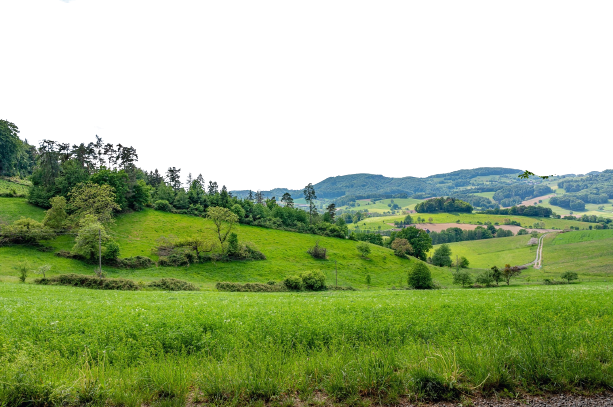 Соңғы жылдары биологиялық сенсорлық желілердің (BSN) дамуы сымсыз желілердегі жылдам жетістіктерге байланысты болды.  BSN денсаулық сақтау, экология, спорт және кез келген ортада физикалық, физиологиялық және биохимиялық параметрлерді тұрақты және барлық жерде бақылауды қажет ететін және белсенділікті шектеусіз және мінез-құлықты өзгертуді қажет ететін басқа қолданбалардың дамуының негізінде жатқан бірнеше байланысты технологияларды пайдаланады.
BSN дамуының кілті киюге болатын және имплантацияланатын құрылғыларға жарамды миниатюрленген биосенсор дизайнына, биоүйлесімділік пен ұзақ мерзімді орналастыруға арналған материалдарға, жоғары қуатты сымсыз байланыстарға, ASICs, дене энергиясының технологияларына, сондай-ақ желіден тыс зондтау және тиісті стандарттаумен байланысты технологиялар болып табылады.  BSN-нің негізгі техникалық қиындықтары үздіксіз зондтау және бақылаумен байланысты, бұл датчиктердің ұзақ мерзімді тұрақтылығын және төмен қуатты жұмысты талап етеді, бұл сонымен қатар биоөнеркәсіп пен энергияны үнемдеу әдістерін құруды талап етеді.  BSN құрылғыларын смарт матаға бекітуге немесе әдеттегі стандарттарды пайдаланып WSN желісіне қосылуға болады.
BSN талаптары мен мәселелері
BSN (Биологиялық сенсорлық желілер) бірнеше сенсорлық түйіндерден тұрады, олар қоршаған ортаны сезіне алады, қабылданған деректерді өңдей алады және өңделген деректерді ұзақ уақыт бойы жібере алады (және қабылдай алады).  BSN-ге тән талаптар мен мәселелер бағдарламалануға тікелей әсер етуі мүмкін.  Сондықтан BSN негізгі талаптары мен проблемалары олардың бағдарламалау процесіне қалай әсер ететініне назар аудара отырып, мұнда талқыланады.
 Дене сенсорының жинақтары көбінесе шектеулі қуат көзімен ұзақ уақыт бойы қамтамасыз етіледі деп күтілуде.
Қажетті қызмет ету мерзімін қанағаттандыру үшін және өте шектеулі қуат көзін ескере отырып, бүкіл жүйе мүмкіндігінше энергияны үнемдеу керек.Бұл сымсыз қабылдағыш, сенсорлар және кез келген басқа құрылғылар қажет болғанда ғана пайдаланылады және қосылады деп болжайды.  Бұл басқа аспектілерді, соның ішінде MAC протоколдарын, маршруттау протоколдарын және уақытты синхрондауды қарастырғанда күрделілік қосады.  Әдетте бағдарламашылар әртүрлі аппараттық құрамдас бөліктерді, тіпті әртүрлі ұйқы режимдерінде де анық қосу және өшіру қажет.  Мұндай ұсақ-түйек аппараттық басқару бағдарламашыларды жиі қорқытады, өйткені олар егжей-тегжейлердің мұндай төмен деңгейімен таныс емес.  Екінші жағынан, есептеу тиімділігін жиі қайталама деп санауға болады, сондықтан үлкен платформаларда қолданылатындарға қарағанда арзанырақ, қуатты үнемдейтін (бірақ баяу) процессорларды пайдалануға болады.  Дегенмен, есептеу процесі оның қызмет көрсету сапасына және энергияны тұтынуға тигізетін әсерін ескеруі керек.  Есептеулердің тиімсіздігі энергия шығындарына тікелей немесе жанама әсер етеді [4].  Сондықтан бағдарламалау ортасы жүйені әзірлеуші ​​тұрғысынан барынша тиімді және есептеу операцияларын орындау кезінде энергияны үнемдейтін болуы керек.
BSN үшін операциялық жүйелер
BSN қолданбасын орналастыру үшін қажет бірінші тапсырма операциялық жүйені таңдау болып табылады.  Операциялық жүйелерді таңдау дамудың өмірлік циклінің көптеген аспектілеріне де айтарлықтай әсер етеді.  5.1-кесте дәстүрлі сымсыз сенсорлық желілермен жиі қолданылатын танымал операциялық жүйелер мен BSN әзірлеуді жеңілдету үшін арнайы ұсынылған жаңа операциялық жүйені салыстырады.
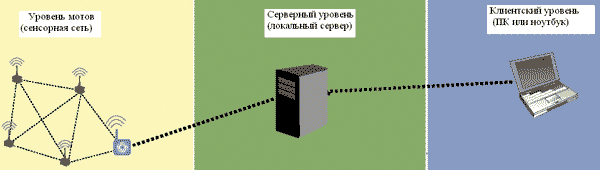 Бағдарламалау тілі және қолданбалы бағдарламалау интерфейсі (API - Application Programming Interface, Application Programming Interface) қолданбаларды әзірлеудің қарапайымдылығын анықтайтын негізгі факторлар болып табылады.  TinyOS — сымсыз сенсорлық желілерге арналған танымал операциялық жүйе [5].  Қолданбалар оқиғаға негізделген, құрамдас бөліктерге негізделген nesC тілінде жазылған.  Оқиғаға негізделген парадигма микроконтроллер негізіндегі үзілістермен жақсы үйлессе де, оқиғаларды өңдеу бағдарламалауды жаңадан бастағандар үшін тривиальды емес.  Сондай-ақ, тек BSN әзірлеу үшін жаңа бағдарламалау тілін үйренуді талап ету тиімді емес.  Contiki [6] және MANTIS OS [7] қолданбаларды С++ тілінде бағдарламалауды талап етеді. С++ тілі енгізілген жүйені әзірлеушілер үшін негізгі таңдау тілі болғанымен, ол жаңадан бастаған бағдарламашылар үшін жеткілікті жоғары деңгейлі абстракцияларды қамтамасыз етпейді.  LiteOS [8] UNIX тәрізді операциялық жүйенің абстракциясын қамтамасыз етеді және қолданбалардың LiteC++ тілінде бағдарламалануын талап етеді.  Операциялық жүйелер әртүрлі платформаларға, желілік протоколдарға және басқа да төмен деңгейлі мүмкіндіктерге кең қолдау көрсетеді, олар абстракцияның төмен деңгейімен сымсыз зерттеулер жүргізетіндер үшін пайдалы, бірақ бұл абстракция әлі де бағдарламашылар үшін тым аз.Келесі бөлімде қарастырылатын BSNOS операциялық жүйесі [9] BSN үшін бағдарламалауды жеңілдету үшін арнайы жасалған.
BSNOS - BSN үшін операциялық жүйе
Сымсыз сенсорлық желілердегі сенсорларды бағдарламалау үшін әзірленген операциялық жүйелер биосенсорлық түйін қосымшаларын әзірлеу үшін танымал таңдау болды.  Сондықтан, BSN қосымшаларын құру C және ендірілген бағдарламалауды білуді талап етеді, бұл тіпті өте тәжірибелі бағдарламашыларға әлі де қиын.
BSNOS - BSN үшін операциялық жүйе
Бағдарламалау және деректерді жинау әдетте бағдарламалау жұмысына жеткілікті тәжірибелі бағдарламашыларды тарта алмайтындықтан кешіктіріледі.  BSN көптеген қиындықтарға тап болады және қазіргі уақытта дәстүрлі сымсыз сенсорлық желілерге қарағанда кеңірек талаптар жиынтығына ие.  Дәстүрлі BSN өлшемдері әдетте BSN өлшемдерінен әлдеқайда үлкен.  Осылайша, BSN түйіндерді орналастыру үшін белгілі орындары бар шағын желілерді қажет етеді.  BSN өлшемі өзгермейді.  Денедегі түйіндердің орналасуының өзгеруі екіталай.  Дене сенсорының түйіндері алыс қашықтыққа байланысты қажет етпейді және көбінесе барлық басқа түйіндермен тікелей байланыса алады.  Сондықтан физикалық сенсорлық желілер күрделі MAC және маршруттау протоколдарын қажет етпейді, бұл көптеген сымсыз сенсорлық желілер үшін негізгі талап болып табылады.  Кішірек BSN үлкенірек желілер әдетте туындайтын масштабтау мәселелерінен бос екенін білдіреді.  Ешбір түйін көрші түйіндерге сене алмайды.  Сондықтан BSN қолданбалары шу мен қателерге төзімдірек және иммунитетті болуы керек.  Сонымен қатар, ұзақ ұйқы - бұл қарапайым дененің сенсорлық желілерінде кездеспейтін сән-салтанат, өйткені өткізіп алған оқиға өмірлік маңызды болуы мүмкін.  Қысқа ұйқы уақыты, өз кезегінде, сенсорлық блоктың қызмет ету мерзіміне әсер етеді, бұл батареяның шектеулі сыйымдылығына байланысты мәселе.  Дегенмен, дене сенсорын орналастырудың көпшілігі ұзақ қызмет ету мерзімін қажет етпейді, өйткені олар әдетте нақты жағдайларды немесе қолданбаларды талдау немесе анықтау үшін уақытша пайдаланылады.  BSNOS [9] - бұл BSN қажеттіліктері мен талаптарына арнайы бейімделген операциялық жүйе, жаңадан бастаған бағдарламашыларға, сондай-ақ зерттеудің басқа салаларындағы ғалымдарға арналған әзірлеу жеңілдігіне баса назар аударылады.  Сымсыз сенсорлық желіні бағдарламалау құралдарының көпшілігі әзірлеу құралы ретінде C бағдарламалауын қажет етеді.  BSNOS, керісінше, BSN қосымшаларын әзірлеу үшін оқыту қажеттілігін азайту үшін Java бағдарламалау ортасын ұсынады.  Платформаны орындау тиімділігін арттыру үшін BSNOS [10] сияқты орындалу уақытының компиляторын пайдаланады.    5.1 Суреттебөлімінде BSNOS негізгі құрамдас бөліктері мен әзірлеу құралдарының шолуы берілген.
BSNOS - BSN үшін операциялық жүйе
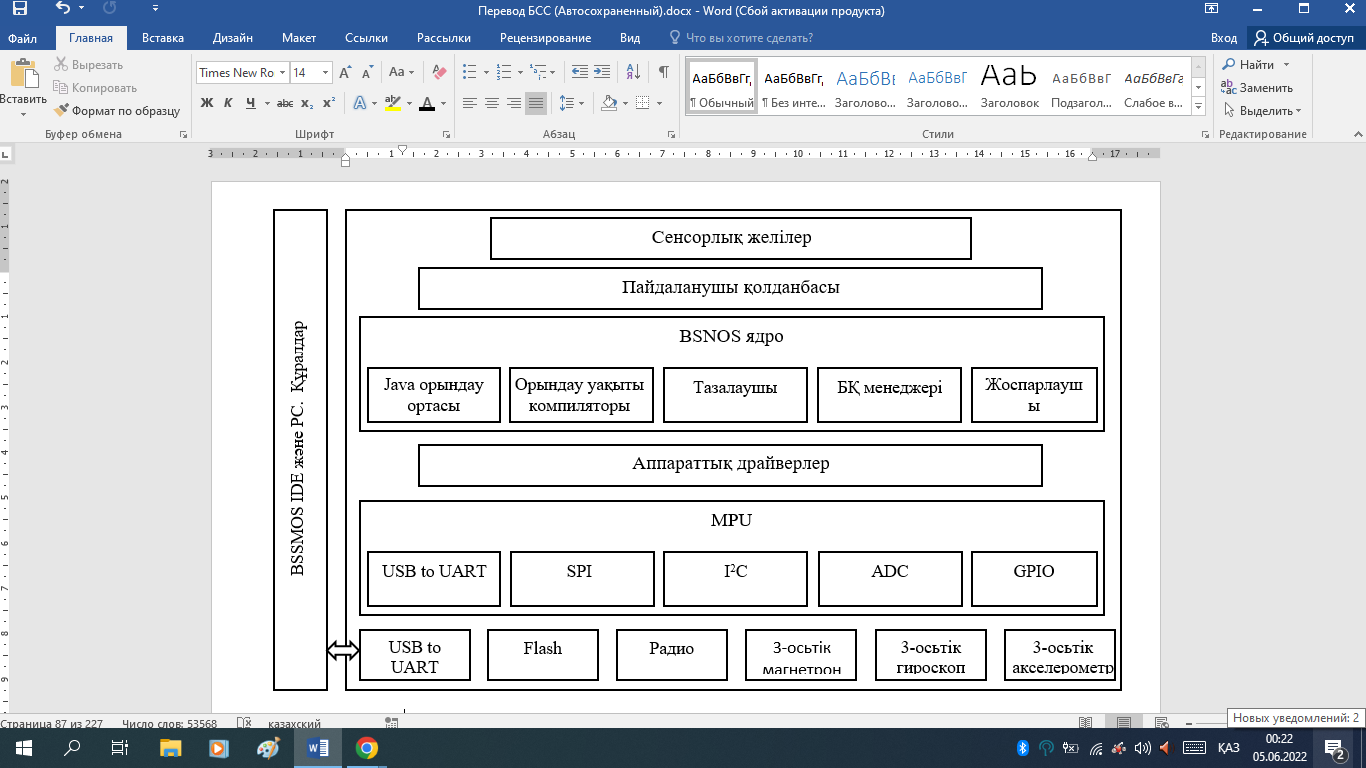 Сурет 5.1 – BSNOS негізгі компонеттері мен өңдеу құралдары
BSNOS - BSN үшін операциялық жүйе
Пайдаланушы қолданбалары бағдарламалық құрал стекінің жоғарғы жағында орналасады.  Қолданбалар операциялық жүйенің негізгі құрамдас бөлігі болып табылатын BSNOS ядросының үстіне жүктеледі.  BSNOS өзегі бес негізгі қосалқы құрамдас бөліктерден тұрады.  Ядроның жүрегінде Жоспарлағыш орналасқан.  Жоспарлаушы таймерлердің, ағындардың және оқиғалардың орындалуын жоспарлауға жауапты.  Дене сенсорының желілері кейде жаңартулар мен қателерді түзетуді қажет етуі мүмкін.  Бағдарламалық құрал менеджері ішкі бағдарламаларды динамикалық орнатуға және сыныптар мен функцияларды жоюға мүмкіндік беру арқылы бағдарламалық құрал жаңартуларына жауап береді.
 Орындалу уақытында Java функцияларының жиыны бар, соның ішінде нысан мен массив манипуляциясы, сонымен қатар басқа мүмкіндіктер.  Тиімді Java орындалу платформасын қамтамасыз ету үшін орындалу уақытының компиляторы енгізілді.  Java-ның негізгі артықшылықтарының бірі - ол әзірлеушілерді жадты басқарудан босатады.  Қолданба бұрын пайдаланған жад енді пайдаланылмаса, қолданбаның басқа бөліктерін пайдалану үшін тексеру қажет.  Бұл тапсырманы қоқыс жинаушы береді.
Ядро микроконтроллерді (Texas Instruments MSP430F1611) және байланысты перифериялық құрылғыларды, 32 МБ флэш (Adesto AT45DB 321D), 2,4 ГГц жиіліктегі радиотаратқышты (Texas Instruments), CC34ax20meter (Texas Instruments), CC34ax20 метрді қоса алғанда, негізгі аппараттық құралмен тікелей байланысатын аппараттық құрал драйверлерімен байланысады.  (Honeywell HMC5843), 3 осьті сандық гироскоп (InvenSense ITG-3200) және 3 осьті акселерометр (Analog Devices ADXL330).  Пайдаланудың қарапайымдылығы негізгі факторлардың бірі болғандықтан, BSNOS негізгі жабдықтың абстракциясының өте жоғары деңгейін қамтамасыз ететін қолданбалы бағдарламалау интерфейсін (API) қамтамасыз етеді.  Қол жетімді API үлгісі 5.2.Кестеде берілген.  
 Жоғары деңгейлі API BSN бағдарламаларын кодтың бірнеше жолынан аспайтын етіп жазуға мүмкіндік береді.  Қарапайым таңдау және жіберу бағдарламасы төменде көрсетілген.

public static void main () 
while (true) {
BSN.performAccelSample ();  
BSN.appendShortToKadio ((short) BSN.getAcce2X ());  
BSN.appendShortToKadio ((short) BSN.getAccelYO);  
BSN.appendShortToKadio ((short) BSN.getAccelZ ());  
BSN.sendRadioMsg ((short) BSN. BROADCAST_ADDR);  
BSN.waitMS ((short) 20);
}
	}
BSNOS - BSN үшін операциялық жүйе
BSNOS Integrated Development Environment (IDE) BSN қосымшаларын әзірлеуді жеңілдету үшін қосымша платформаны қамтамасыз ету үшін BSNOS-пен біріктірілген.  IDE Eclipse платформасына негізделген және бір орындалатын файл ретінде келеді.  IDE аяқтау кодын және басқа Eclipse негізіндегі мүмкіндіктерді импорттау немесе экспорттау мүмкіндігінен басқа, ол сонымен қатар дене сенсоры түйіндерін, базалық станцияларды және компьютерге негізделген жоба шеберін қоса, реттелетін BSN қолданбаларын жасаудың оңай жолын қамтамасыз етеді.  түймені басу арқылы сенсорлық түйін бағдарламалық құралын жүктеп алуға және BSNOS арқылы қолжетімді мүмкіндіктерді көруге мүмкіндік беретін бағдарламалық құрал.
Сынақ алаңдары мен стендтерін әзірлеу
ССЖ тұжырымдамасы енгізілгеннен бері оларды әзірлеу және тестілеу үшін көптеген платформалар әзірленді [1, 2].  5.2 Суретте көрсетілгендей.  1998 жылдан бері шамамен 120 жаңа ССЖ платформасы енгізілді.  Жаңа платформалар санының шыңы 2004-2007 жылдары болды, ал 2008 жылы ол іс жүзінде өзгеріссіз қалды.  Төмендеудің себебі негізінен қаныққандықпен және коммерциялық қолжетімді платформалардың көптігімен байланысты.  Мұны ғылыми-зерттеу және коммерциялық мақсаттарға арналған платформалар санын салыстыру кезінде көруге болады.
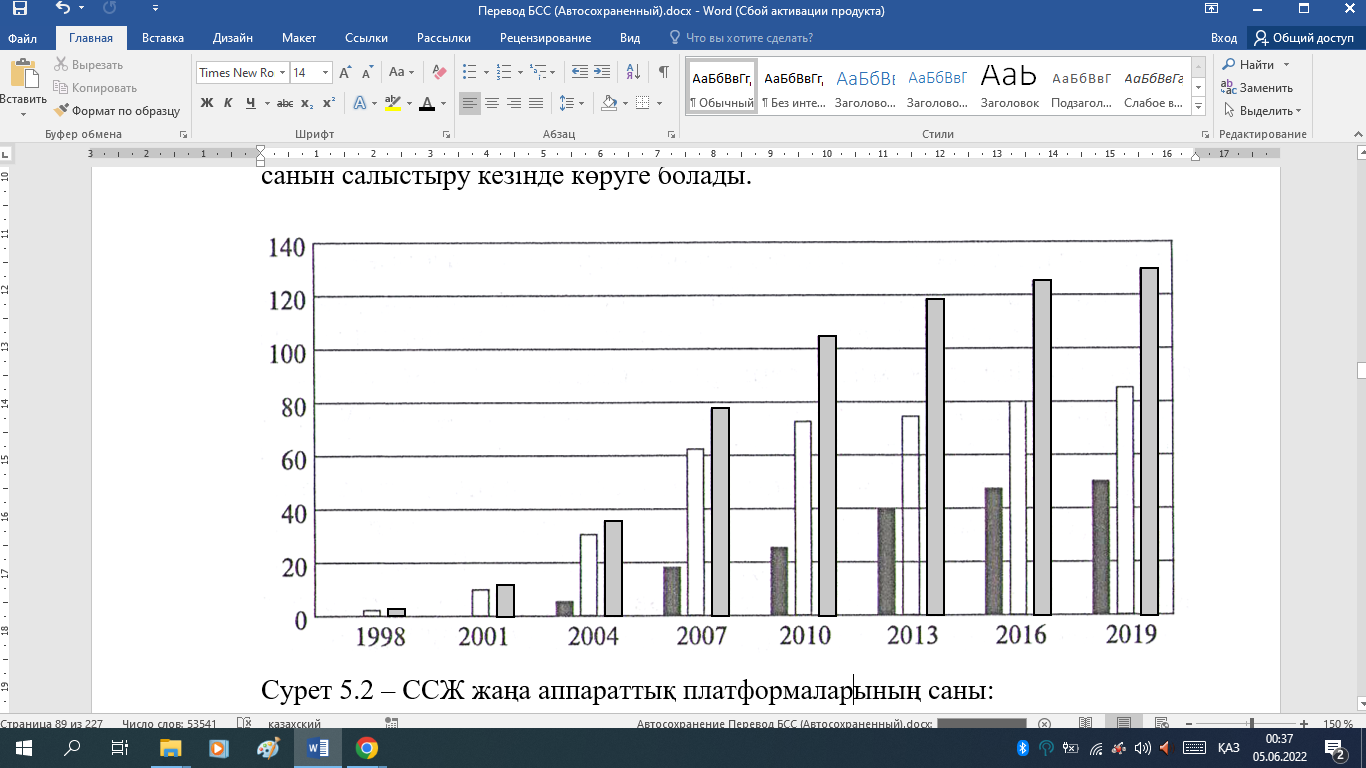 Сурет 5.2 – ССЖ жаңа аппараттық платформаларының саны: сұр – өндірістік масштабтағы платформалар; ақ –зерттеуге бағытталған платформалар; қара -ССЖ плаформалары
Ұлыбританиядағы және Еуропадағы әзірлемелер
Суррей университетіндегі сымсыз сенсорларды зерттеу зертханасы хаттамалық шешімдерді енгізу және бағалау үшін пайдаланылатын заманауи ССЖ эксперименттік зерттеу құралын әзірледі [11].  ССЖ тесті мобильді контекстке сезімтал жаңа қызметтер мен қосымшаларды әзірлеуге негіз болады.  Сынақ үстелі әртүрлі желі топологияларында ұйымдастырылған және әртүрлі эксперименттер үшін жеке конфигурацияланған сымсыз сенсорлардың түйіндерін қамтиды.  Ол сымсыз желіні тексерудің кеңірек инфрақұрылымын пайдаланады.  Сынақ үстелінде сонымен қатар серверлер мен мобильді құрылғылар бар, олардың кейбіреулері мобильді шлюз ретінде қызмет етеді.  802.15.4 радиостанциясымен жабдықталған сынақ үстелінде 70 SensiNode Micro.2420 және 5 SensiNode Nano.2430 бар.  Бұл түйіндер үшін 15 прототиптік тақталар, сондай-ақ жүйеге біріктіруге болатын өздерінің әзірлеу жинағы бар екі сенсорлық жүйе бар.  
Суррей университеті сонымен қатар Fujitsu, Thales, King's College London және Еуропадағы басқа сымсыз сенсорлық желілермен бірге e-SENSE [12] деп аталатын EU-FP6-IST интеграциялық жобасының мүшесі болды.  CRUISE «Барлық жерде ақылды зондтарды құру» дегенді білдіреді және бірлескен эксперимент үшін бар сынақ стендтерін NoE жүйесіне біріктіруді қамтиды.  TWIST сымсыз ішкі сенсорлық желісі Адам Уоллис басқаратын Берлин телекоммуникациялық желілер тобының техникалық университетінде әзірленді [14].  Сынақ үстелінің иерархиялық архитектурасы пайдаланушыларға төсеніштерге қол жеткізуге ойдан шығарылған қайта бағдарламалау, сондай-ақ сенсорлық желіні қайта конфигурациялау мүмкіндік береді. Ұсынылған иерархия бойынша үш деңгей бар: жоғарғы деңгейдің негізгі сервері Ethernet арқылы орта деңгейдегі микросерверге, содан кейін олар төменгі деңгейдегі автобустарға USB арқылы қосылған  қосылады. БСС TWIST сынақ стендінің өлшемі мен сыйымдылығы көрсетілмеген, бірақ UC Berkeley (PicoRadio), Infineon Technologies (eyelFX сенсорын әзірлеу жинағы), Mote IV (Telos), Texas Instrumenta және National Instruments компанияларымен ынтымақтастық туралы айтылған.  Сонымен қатар, Сент-Луис қаласындағы Вашингтон университетінде де TU Berlin және Aalborg, Egean TU Delft, Twente, ETH сияқты басқа университеттердің TWIST архитектурасына негізделген қабырға бар.  e-SENSE жобасының негізгі мақсаты – БСС-ті Beyond 3G-ге біріктіру арқылы болашақ интеллектуалды мобильді жүйелер мен Beyond 3G платформаларының эволюциясына үлес қосу.
АҚШ дамуы
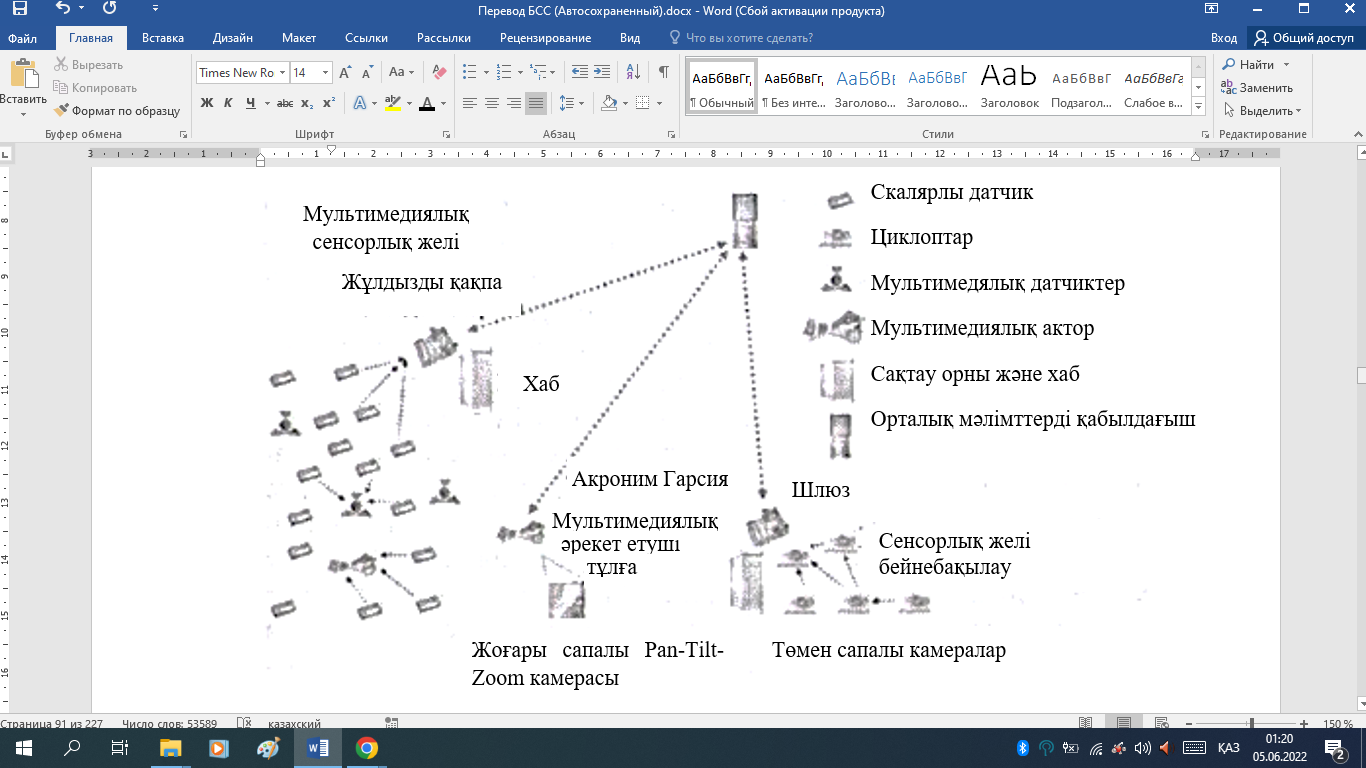 Соңғы уақытқа дейін RFL зерттеу қызметі Еуропаға қарағанда АҚШ-та қарқынды болды.  Сондықтан академиялық мекемелерде оларды зерттеудің бір бөлігі ретінде әзірлеген бірқатар эксперименттік стендтер бар.  Осы сынақ орындықтарының кейбірі төменде келтірілген.  
Clustered Computing Group (UC Berkeley) – университет қауымдастығындағы зерттеушілер үшін ашық ортақ есептеу кластерлік орталарын әзірлейтін инженерлік зерттеулерді қолдау ұйымы [15].
ССЖ қолданбаларын әзірлеу және сынау үшін UC Berkeley-де екі тұрақты құрастыру орны бар.  Бұл стендтердің мақсаты - бағдарламалау, байланыс хаттамалары, жүйелік және қолданбалы дизайндағы зерттеулерді жеңілдету.  Сынақ стендтерінің біріншісі MOTESCOPE деп аталады.  Ол сымсыз тарату диапазоны 20...30 м болатын 78 Atmel MICAz түрлендіргішінен (ATmega 128L) тұрады.Жақын арада Telos IP қосылымдарын сынақ алаңына қосу жоспарлануда.
Сурет 5.3  Джорджии Технолгиялық институтының тестілік сымсыз мультимедялық желісі
Екінші жабық сынақ төсегі OMEGA ретінде белгілі.  Оған Chipcon компаниясының 802.15.4 сымсыз қабылдағыштары бар 28 Telos немесе Texas Instruments құрылғысы кіреді.  Motes қуат, бағдарламалау және жөндеу үшін серверге USB арқылы қосылады.  Бұған қоса, UC Berkeley-де 500-ден астам түрлендіргіштері бар TRIO деп аталатын стенд бар.  Бұл сынақ алаңдарының түйіндері TinyOS операциялық жүйесін басқарады және NesC бағдарламасында бағдарламалауға болады.  Қолданбаларды TOSSIM көмегімен модельдеуге болады және Mota бағдарламалық құралды жүктеп алу үшін веб-интерфейс ретінде пайдаланылады.
Ұлыбританиядағы және Еуропадағы әзірлемелер
MoteLab — Гарвард университетінің Электротехника және компьютерлік ғылымдар кафедрасының зертханасы орнатқан тәжірибелік сымсыз сенсорлық желі [16].  Ол интуитивті веб-интерфейс арқылы желілік сенсорлық қосымшаларды әзірлеуге және сынауға арналған жалпыға қолжетімді сынақ үстелін ұсынады.  Тіркелген пайдаланушылар орындалатын файлдарды жүктей алады, осы орындалатын файлдарды жұмысқа түрлендіргіштермен байланыстырады және жұмысты жоспарлай алады.  MoteLab мақсаты UC Berkeley мақсатына ұқсас.  Сынақ үстелінде жарық, температура және ылғалдылық үшін 190 KOV TMote Sky сенсорлары бар.  Өңдеу және әрекетті бағдарламалау үшін Ethernet қосылымын пайдаланатын 100 м үй-жайды қамтуы бар Chipcon сымсыз модульдері.
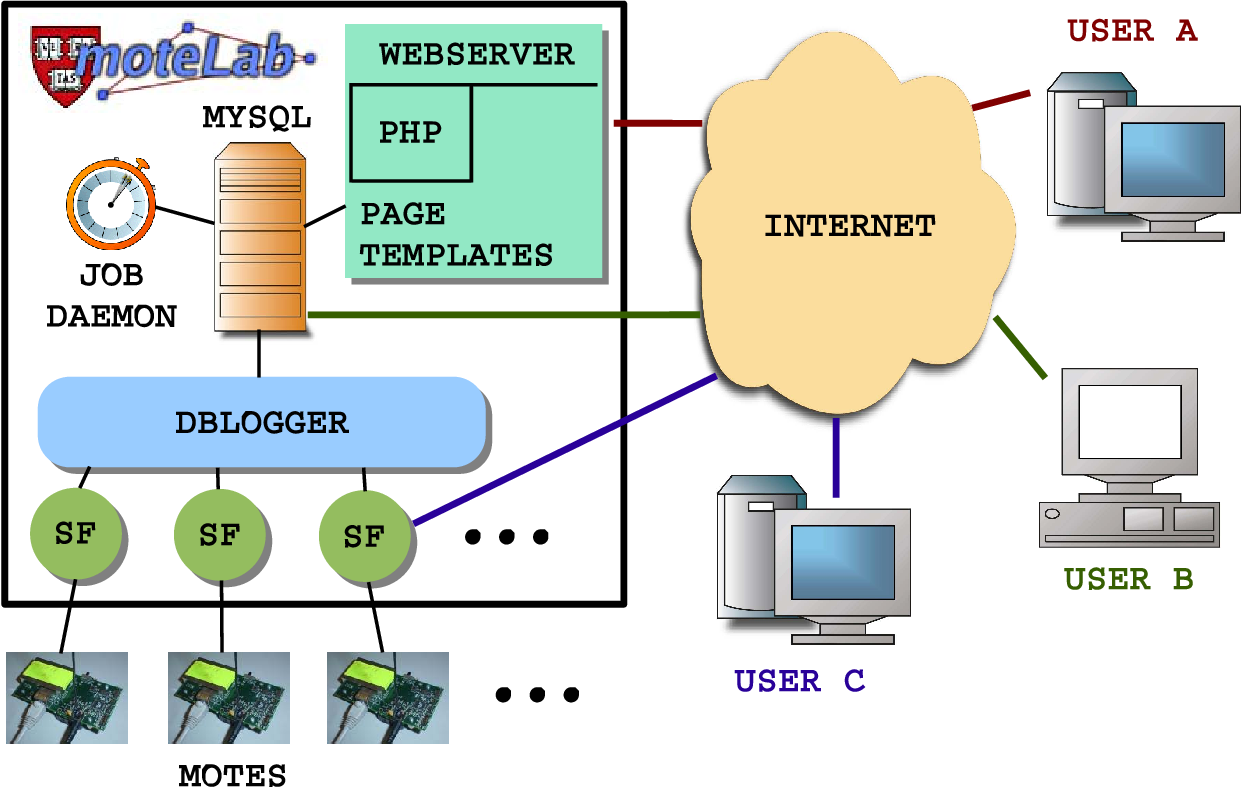 Джорджия Технологиялық Институты Ұлттық Ғылым Қоры (NSF) қаржыландыратын сымсыз мультимедиялық сенсорлық экран жобасын жүзеге асыруда [17] (5.3-сурет). Осы жоба аясында, зерттеу тобы мультимедиялық коммуникациялар үшін өзін-өзі ұйымдастыру алгоритмдері мен протоколдарының тиімділігін көрсету үшін заманауи аппараттық сынақ алаңын құру үшін БСС пайдаланады Сапалы мультимедиялық сенсорларға арналған Logitech веб-камералары.
	802.11 және 802.15.4 байланыс мүмкіндіктері бар жоғары сапалы панорамалық бейнекамералар робот тақтайшаларына орнатылған және жақынырақ визуалды тексеру үшін қызығушылық аймағына жылжытылуы мүмкін.  Мақсаты - оқиға мүмкіндіктеріне негізделген бейімделгіш таңдауды орындай алатын жоғары сапалы мобильді платформаны дамыту.  Тығыз орналастырылған төмен ажыратымдылықтағы бейне сенсорлары арқылы оқиғалар анықталған кезде мобильді актер жоғары ажыратымдылықтағы камераларды қызығушылық аймағына бағыттай алады.  Қазіргі уақытта сынақ үстелі Intel компаниясының 6 камерасынан және 50 MICAz Crossbow камерасынан тұрады.  Топ күрделірек алгоритмдерді сынай алатын және қарастырылып отырған байланыс хаттамаларының масштабтылығын бағалай алатын өнімділігі жоғары сынақ алаңын орналастыру үшін MICAz сенсорларының санын көбейтуді жоспарлап отыр.
Огайо штатының университетінің бақылау және инновациялар орталығы KANSEI сенсорлық стендін орналастырды [18].  Жобаның мақсаты қайта конфигурацияланатын, кеңейтілетін, модульдік физикалық және топологиялық архитектурасы бар көп желілік сынақ алаңын жасау болып табылады.  Бастапқыда сынақ алаңы ССЖ желілеріндегі масштабтау мәселелерін шешу үшін DARPA қаржыландыратын Wireless Sensor Network Extreme Scale (ExScal) жобасының бөлігі болды.  Сынақ үстелінде 210 Stargates масштабталатын арналарына (XSS) жеке қосылған 210 масштабталатын трансформатор бар.  Олар желінің физикалық құрылымын құрайды.  Жолақтан тыс сигнал беру сілтемесін жасау үшін Stargates сымды Ethernet және 802.11 сымсыз желі технологияларын пайдаланып қосыла алады.  Инфрақұрылым пайдаланушыларға 802.11b және XSM желілерімен тәжірибе жасауға мүмкіндік береді.  Веб-интерфейс арқылы пайдаланушылар үшін эксперименттерді жоспарлауға болады.
	Оңтүстік Калифорния университетінің компьютерлік желі зертханасының информатика бөлімі TUTORNET деп аталатын көп деңгейлі ССЖ сынақ алаңын қолдайды [19].  Желілік топология әр кластерде бір Жұлдызды қақпасы бар 13 кластерден тұрады.  Жұлдызша топологиясы 802.11-ден жоғары орталық сынақ серверімен қосылған, ол жерден кез келген түйінді сынақ стендісінде бағдарламалауға болады.  Сондай-ақ, 7 портты USB хабы және Orinoco Classic Gold компьютер картасы бар.  Барлығы 104 түрлендіргіш (91 Tmote Sky және 13 MICAz) USB арқылы Stargate түйіндеріне қосылған.  Осылайша, сынақ үстелі иерархияның үш деңгейін қамтиды.  Бағдарламалық құрал ортасы Linux, TinyOS және NeaC жүйелерінен тұрады.  Топ TUTORNET сынақ алаңын пайдаланатын бірнеше жалғасып жатқан FSU жобаларын басқарды.
Пайдаланылған әдебиеттер тізімі:
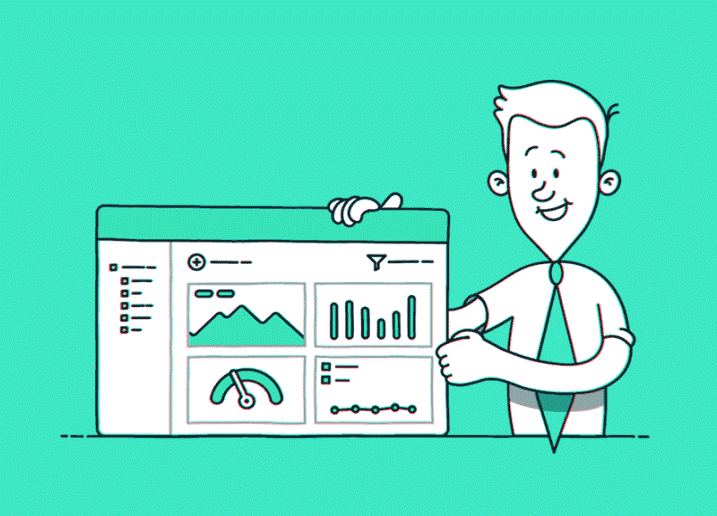 1. Guo C., Zhong L., Rabaey J. Low Power Ditributed MAC for Ad Hoc Sensor
Radio Networks // IEEE Global Telecommunications Conference (GLOBECOM01),
San Antonio, TX, November 2001. Vol. 5.
2. https://www.invensense.com/wp-content/uploads/2015/02/MPU-9150-Da-
tasheet.pdf/
3. Butters A.M. Total cost of ownership: A comparison of C/C++ and Java.
- Evans Data Corp., 2007.
4. Ellul J. Run-time compilation techniques for wireless sensor networks.
University of Southampton, 2012.
5. Levis P., Madden S., Polastre J., Szewczyk R., Woo A., Gay D. et al., editors.
TinyOS: An operating system for sensor networks. - Ambient Intelligence, 2004.
6. Dunkels A., Grönvall B., Voigt T. Contiki - a lightweight and flexible op-
erating system for tiny networked sensors // Proceedings of the 29th Annual IEEE
International Conference on Local Computer Networks, 2004. P. 455-462 .
7. Bhatti S., Carlson J., Dai H., Deng J., Rose J., Sheth A. et al. MANTIS OS:
an embedded multithreaded operating system for wireless micro sensor platforms //
Mobile Networks and Applications. 2005. Vol. 10, no 4. P. 563-579 .
8. Cao Q., Abdelzaher T., editors. LiteOS: a lightweight operating system for
C++ software development in sensor networks // Proceedings ofthe 4th international
conference on Embedded networked sensor systems, 2006.
Пайдаланылған әдебиеттер тізімі:
9. Ellul J., Lo B., Yang G-Z. The BSNOS platform: a body sensor networks
targeted operating system and toolset // The 5th International Conference on Sensor
Technologies and Applications, 2011. P. 381-386 .
10. Ellul J., Martinez K. Run-time compilation of bytecode in sensor networks
// The 4th International Conference on Sensor Technologies and Applications, 2010.
P. 133-138 .
11. http://www.ee.surrey.ac.uk/CCSR/facilities/mobile/BCC/BCC_testbed.
html
12. http://www.ist-esense.org/index.php?id=48
13. http://www.ist-cruise.eu/cruise
14. https://wg.tkn.tu-berlin.de/twiki/bin/view/TWIST/WebHome
15. http://www.millennium.berkeley.edu/sensornets
16. http://motelab.eecs.harvard.edu/index.php
17. http://www.ece.gatech.edu/research/labs/bwn/WMSN/index.html
18. http://ceti.cse.ohio-state.edu/kansei/index.php?page=main
19. http://enl.usc.edu/projects/tutornet/index.html
20. Omiyi E., Bür K., Yang Y. A technical survey of wireless sensor network
platforms, devices and testbeds. -- Dept of Electronic and Electrical Engineering,
University College London, 2008.
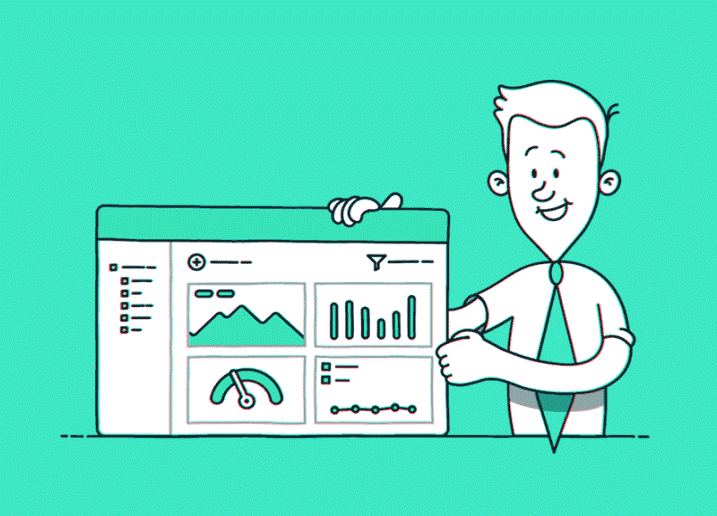